OSTEOLOJİ“Kemik Bilimi”
Prof. Dr. Ayhan DÜZLER
Anatominin Tanımı
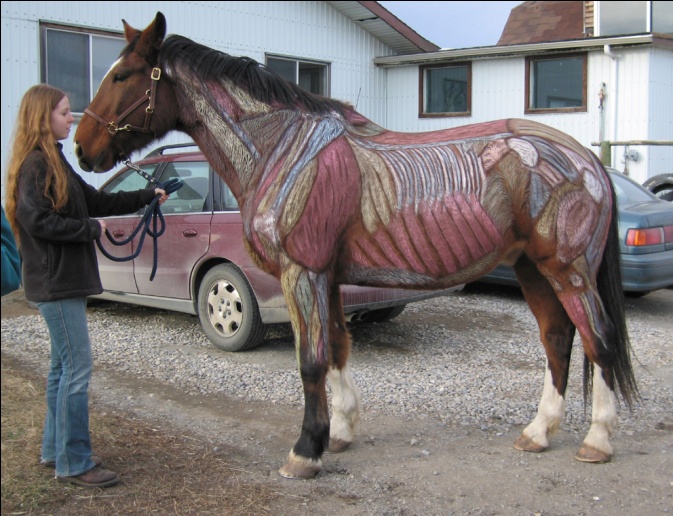 Anatemnein: Kesip biçmek, parçalamak, boylu boyunca kesmek. 
Anatomi: Hayvan organizmasını meydana getiren organları, makroskobik olarak normal şekil, yapı, büyüklük ve ağırlık, organizmadaki doğl duruş ve komşuluk ilişkilerini inceleyen bilim dalıdır.
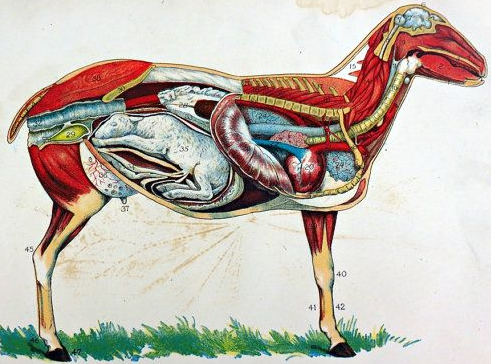 Biyoloji

Fizyoloji        Morfoloji

        Histoloji           Anatomi                           Anthropotomia

                   Phytotomia          Zootomia
                                                                  
                                    Anatomia Veterinaria (Comperativa)          

      Hayvan türlerine göre               Ögretim metoduna göre 

Hippotomia             Rum.anat      Sistematik                Cerrahi
 
                 Kynotomia                                     Topografik
Gross anatomi: makroskopik anatomi


Histoloji: mikroskopik anatomi



Artistic anatomi: estetik-plastik anatomi



Radyolojik anatomi: tomografik anatomi: kesitsel anatomi 



Embriyoloji: gelişimsel anatomi
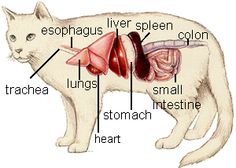 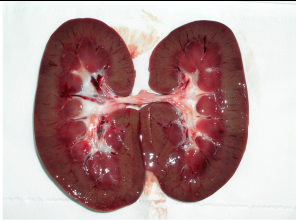 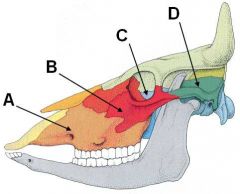 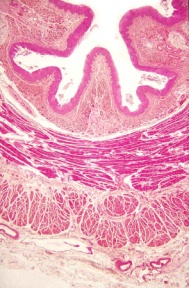 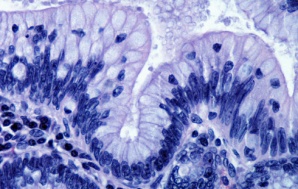 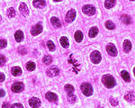 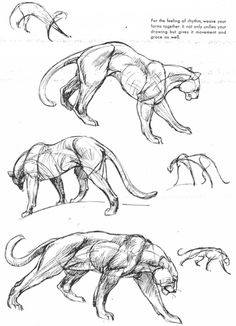 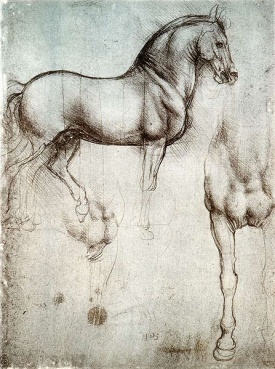 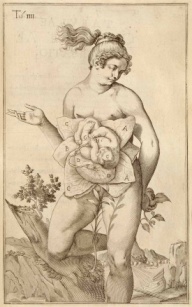 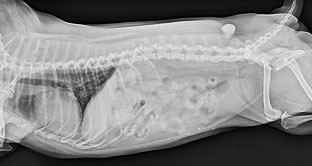 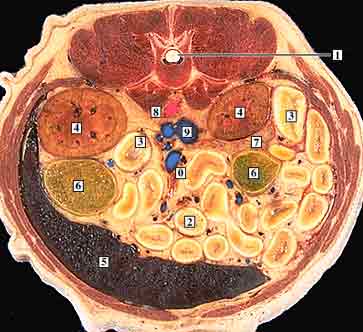 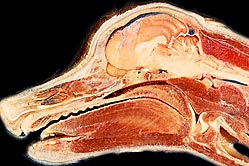 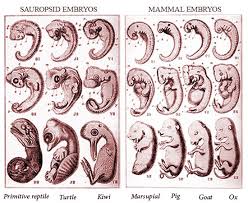 Sistematik anatomi, fonksiyonel olarak farklı sistemlere ayrılır;
Locomotor sistem (hareket sistemi)
Systema digestorium (sindirim sistemi)
Systema respiratorium (solunum sistemi)
Urogenital sistem (boşaltım ve üreme sistemleri)
Endocrin sistem (iç salgı sistemi)
Systema vasorum (angiologia - dolaşım sistemi)
Systema nervosum (neurologia - sinir sistemi)
Organa sensuum (aesthesiologia - duyu bilimi)
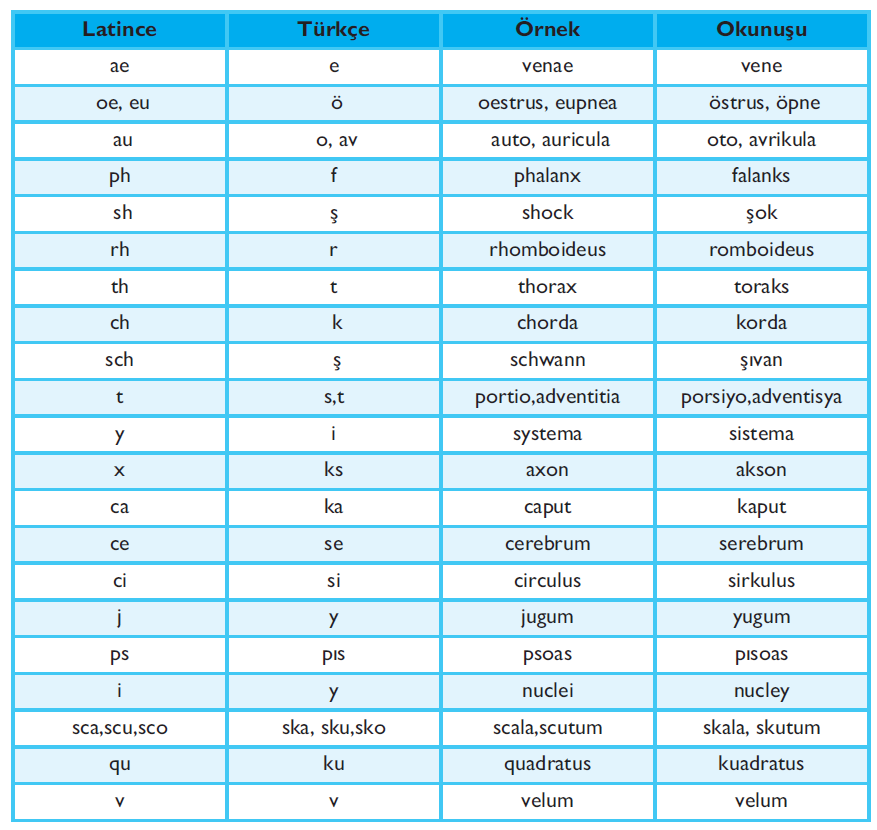 Temel Anatomik Kavramlar
Yön gösteren terimler:                                     Sayılar:
dexter         proximalis                                        unus             	1
sinister        distalis                                             duo		2
cranialis      medialis                                           tres		3
caudalis       lateralis                                           quattuor	4
oralis           internus                                           quinque	5
aboralis       externus                                          sex		6
anterior                                                                septem	7
posterior                                                              octo		8
superior                                                               novem 	9
inferior                                                                 decem 	10
superficialis
profundus
Planumlar (düzlemler)
Planum medianum: orta düzlem
Planum sagittale: oksal düzlem
Planum transversum: enine düzlem
Planum horizontale: yatay düzlem
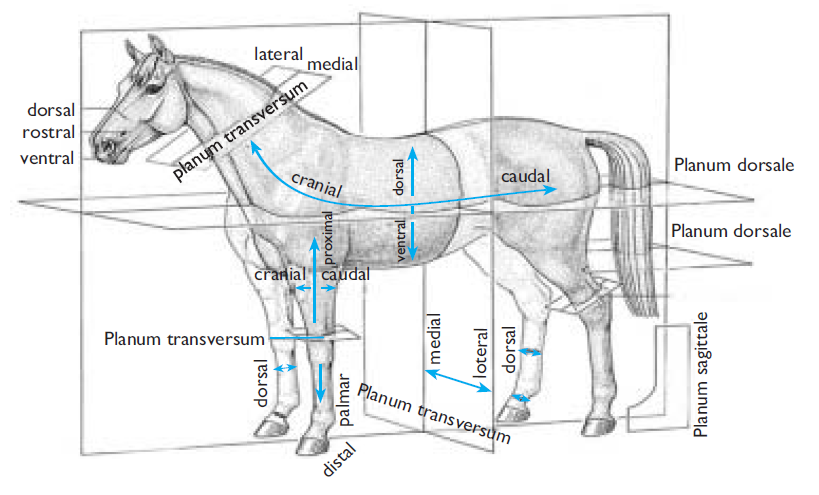 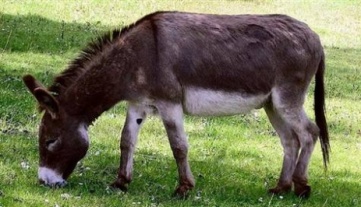 Animalia domestica mammalia (evcil memeliler grubu)


 
                                             Equidae: tek tırnaklılar (Equus caballus: at, Equus asinus: eşek, Equus mulus: katır)
 Herbivora (ot yiyiciler)                                                                            
                                              Ruminantia: geviş getirenler        B.ruminantia (Bos taurus: sığır, Bos bufalo: manda
         					                 Camelus dromedarius: tek hörgüçlü deve
                                                                                                               Camelus barctianus: çift hörgüçlü deve)
                             				        K.ruminantia 
					(Ovis aries: koyun, Capra hircus: keçi)

 Carnivora (et yiyiciler) (Canis familiaris: köpek, Felis silvestris domestica: kedi)

 Omnivora (herşeyi yiyenler) (Homo sapiens: insan, Sus scrofa domesticus: domuz)
  
Aves domestica (evcil kanatlılar)
                        Tavukgiller: Gallus domesticus: tavuk, Meleagris gallopavo: hindi
                        Su kanatlıları: Anser anser: kaz, Anas boscas domestica: ördek
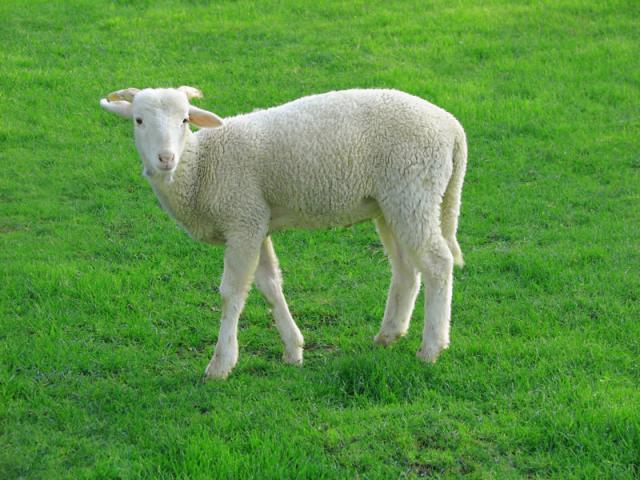 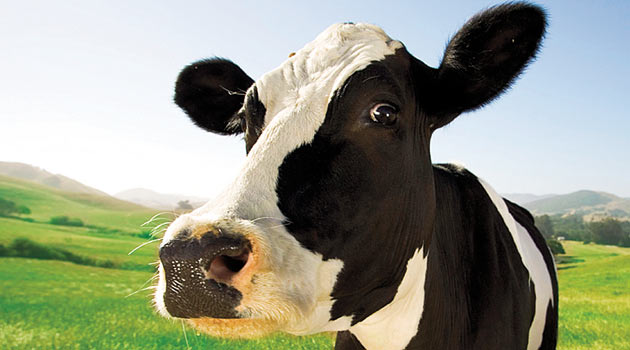 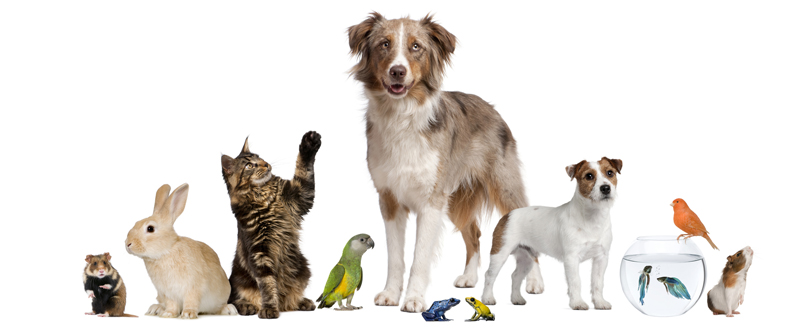 Anatomi I dersinde görülecek konular
Lokomotor sistem (hareket sistemi)
        	Pasif: Osteologia (kemik bilimi)
                    Arthrologia (eklem bilimi)    
          Aktif: Myologia (kas bilimi)
Splanchnologia (iç organlar bilgisi)
        	Systema digestorium (sindirim sistemi)
          Systema respiratorium (solunum sistemi)
LOKOMOTOR SiSTEM
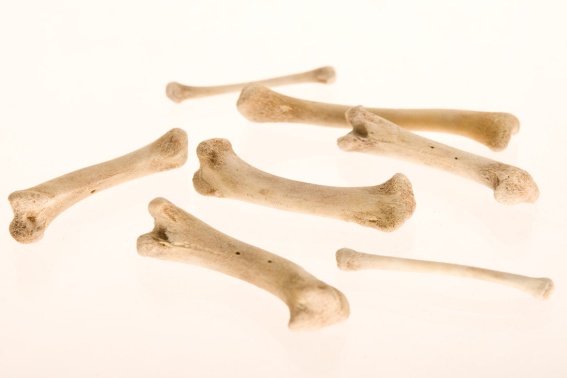 OSTEOLOGIA (kemik bilimi)
     A.  Genel osteologia (genel kemik bilim)			
           
Kemikler kasların bağlanmasına zemin oluştururlar. Beyin, omurilik gibi önemli oluşumları korurlar. Mineral madde bakımından zengindirler. Ayrıca kemik iliğinden kanın şekilli elemanları yapılır.

Kemik dokusunun  60-70’ı anorganik maddelerden (kalsiyum fosfat, kalsiyum karbonat,…),  30-40’ı esneklik veren organik maddelerden (ossein, fibrilla) oluşur. İleri yaşlarda organik madde miktarı azalır, anorganik madde miktarı artar. Bu durum yaşlılarda kırıkların daha kolay şekillenmesine sebep olur. 
 
Dişlerden sonra vücudun en sert yapısı olan kemikler, erişkin bir insan vücudunun ağırlığının yaklaşık %15’i kadar olup, toplam ağırlıkları yaklaşık 5-6 kg. civarındadır. Canlı kemik dokusu beyaz renkte görülür.
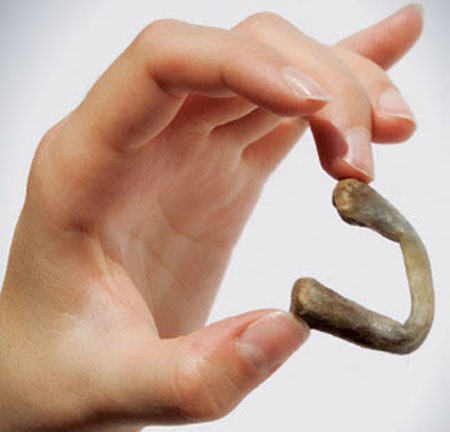 Uzun bir kemiğin kesiti
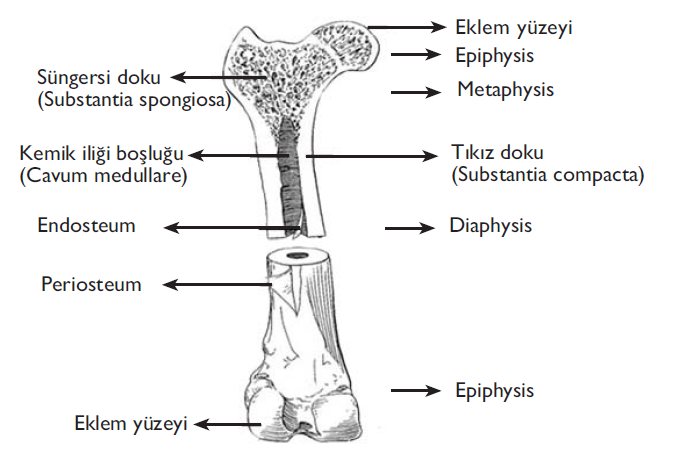 Periosteum (kemik zarı): Kemiğin beslenmesi, gelişmesi ve kırıkların onarımında önemli rol oynar. Eklem yüzleri hariç kemiğin her tarafını sarar.
Substantia compacta (tıkız doku): Yapısında Havers kanallarının bulunmasıyla karakterizedir. Piramit kemiğinin pars petrosa’sında ve phalanx distalis’te kompakt doku fazladır. 
Substantia spongiosa  (süngerimsi doku): Uzun kemiklerin özellikle uçlarında bulunur. (Cellulae medullares)
Cavum medullare ve medulla ossium (kemik iliği boşluğu ve kemik iliği): 
           medulla ossium rubra (kırmızı)
          medulla ossium flava (sarı)
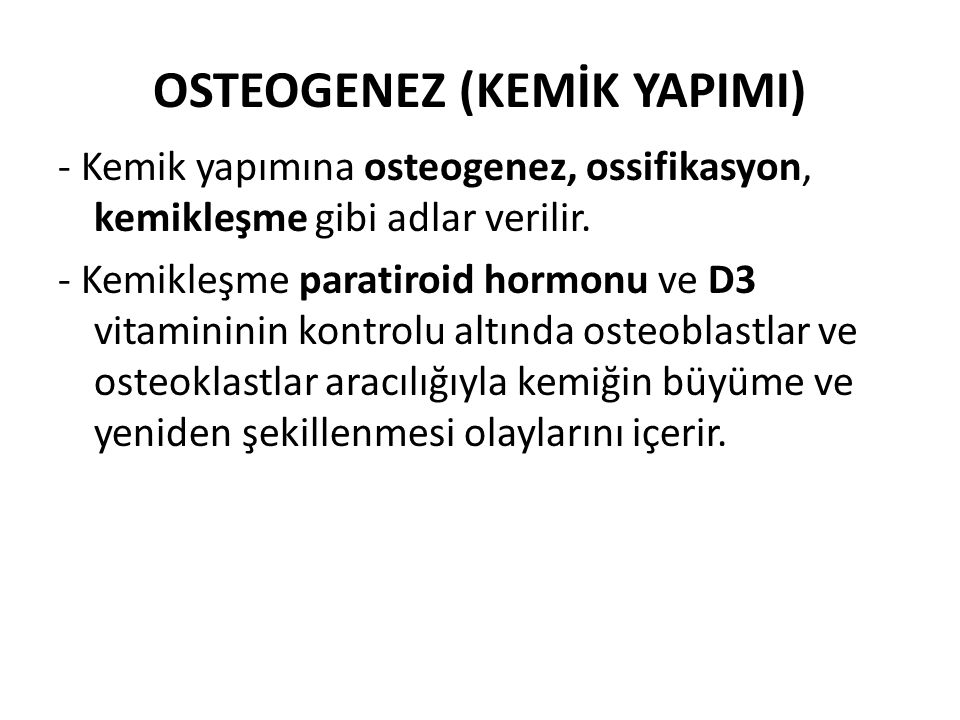 Kemikleşme türleri
1-intramembranöz (bağ doku-kemik doku) 
   -Clavicula 
                                                                                                                                             -Yassı cranial kemikler 
                                                                                                                                             -Desmocranium



2-intrakartilaginöz (bağ doku-kıkırdak-kemik doku)
 - Chondrocranium 
    - Enkondral kemikleşme: Özellikle kısa kemiklerde görülen bu 
                                                kemikleşmede, kemikleşme kemik taslağının iç 
                                                kısmından  başlayarak dışa kısımlara doğru  
                                                yayılır. 
    - Perikondral kemikleşme: Özellikle uzun kemiklerde görülen bu 
                                                 kemikleşmede, kemikleşme kemik taslağının       
                                                 dış kısmından başlar.
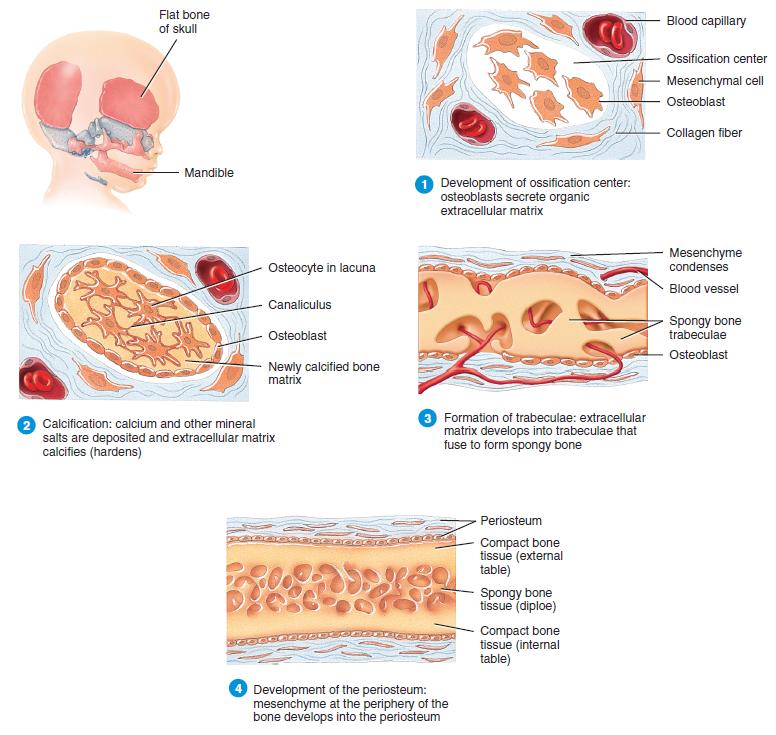 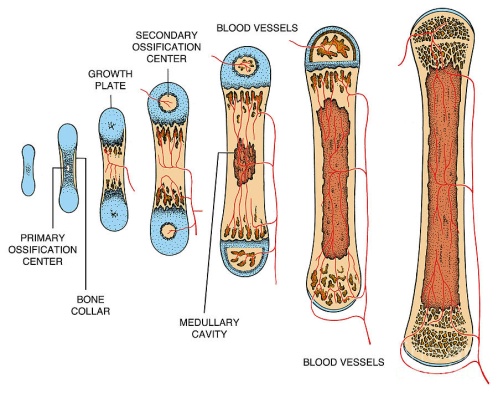 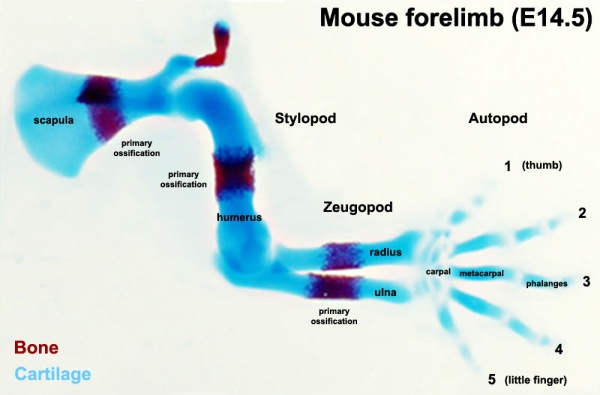 Kemikler şekillerine göre altı gruba ayrılırlar: 
 1. Os longum (uzun kemikler) –Extremitelerde. Humerus, femur ...
 2. Os breve (kısa kemikler) –Carpal, tarsal. Cavum medullare yoktur.
 3. Os planum (yassı kemikler) –Os ilium, os nasale …
                                                 –Cavum medullare yoktur.
 4. Os irregulare (düzensiz kemikler) –Os zygomaticum, costae, hyoid…
 5. Os pneumaticum (hava boşluğu olan kemikler) –Os frontale, avian…
 6. Os sesamoideum (susam kemikleri)
B. Özel osteologia (özel kemik bilim)
Birkaç organ kemiği dışında, kemiklerin tümü belirli bir   
            düzen içinde, hareketli ya da hareketsiz olarak birbirlerine   
            bağlanarak kemiksel bir çatı oluştururlar. Buna skeleton  
            (iskelet) denir.

Organ kemikleri:
Os penis (köpek penis’inde)
Os glandis (kedi penis’inde)
Ossa cordis (sığır kalbinde)
Clavicula’nın kalıntısı (kedi-köpek)

İskeletin oluşturduğu boşluklar:
Cavum cranii (kafatası boşluğu)
Cavum thoracis (göğüs boşluğu)
Cavum pelvis (leğen boşluğu)

İskeletin bölümleri:
Skeleton appendiculare
Skeleton axiale

Skeleton appendiculare:
Ossa membri thoracici (ön bacak kemikleri)
Ossa membri pelvini (arka bacak kemikleri)
Skeleton membri inferioris liberi (bacak iskeleti)
Skeleton membri superioris liberi (kol iskeleti)
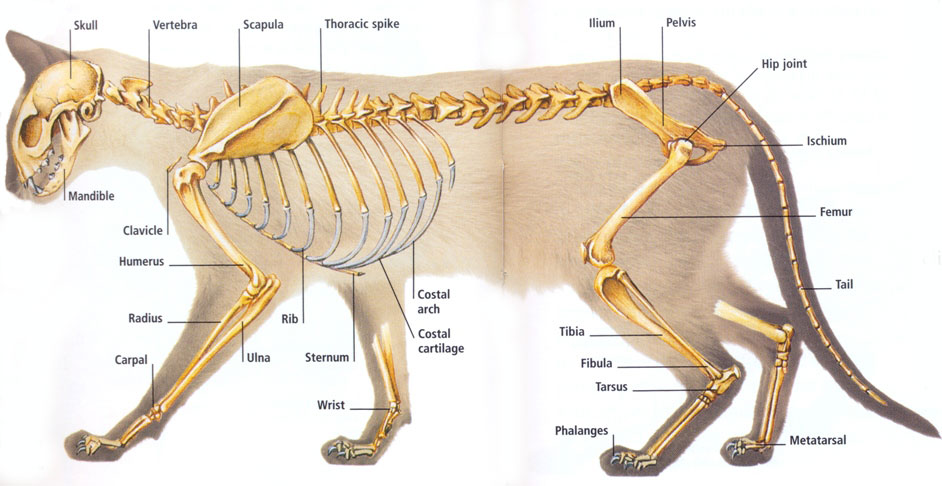 Ossa membri thoracici – ön bacak kemikleri: 
            Scapula, humerus, radius-ulna, ossa carpi, ossa metacarpalia, ossa digitorum manus (phalanx proximalis, media, distalis).

Cingulum membri thoracici:                                                       
                Scapula, clavicula, os coracoides

Synsarcosis: scapula’nın gövdeye kaslarla bağlanışı (ön bacak gövdeye kaslarla bağlanır).

Scapula (kürek kemiği)
Humerus (kol veya pazu kemiği).................... - Stylopodium
Ossa antebrachii (ön kol kemikleri)................. - Zeugopodium
Ossa carpi (ön ayak bilek kemikleri).................. - Basipodium
Ossa metacarpalia (ön ayak tarak kemikleri)...... - Metapodium
Ossa digitorum manus (ön ayak parmak kem.)…. - Acropodium
                     Son üç oluşum = Autopodium olarak bilinir
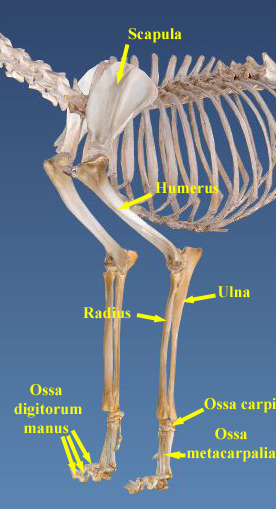 Ön bacak gövdeye cingulum membri thoracici denilen omuz kemeri tarafından bağlanmıştır. Scapula, os coracoideus ve clavicula’ olmak üzere üç kemikten oluşan bu kemer kuşlarda (aves), sürüngenlerde(reptilla) ve ilkel memelilerde (monotremate) tam değildir.

• İnsanda bu kemiklerden os coracoideus kaybolmuş, evcil memelilerde buna ilave olarak clavicula da kaybolmuş ve sadece scapula kalmıştır.

• Scapula’nın da gövde iskeleti ile bağlantısı yoktur. Bu nedenle ön bacak gövdeye kaslar aracılığı ile bağlanmıştır.

• Evcil memelilerde os coracoides scapula’nın alt ucunda proc. coracoideus, clavicula ise bazı büyük köpek ırklarında m. brachiocephalicus içinde iz intersectiones clavicularis olarak kalmıştır.
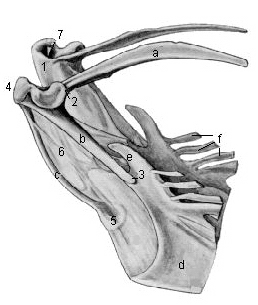 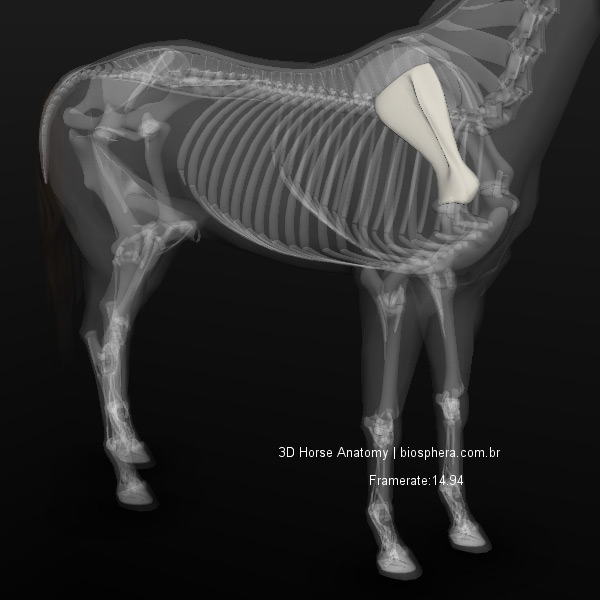 Scapula (kürek kemiği)
Omuz kemerine ait  üçgen şeklinde yassı bir kemiktir. Kaslarla göğüsün ön yanına, costa’lara bağlanır.
Evcil memelilerde ön bacağın ilk kemiğidir.Vucudun dik eksenine 40º lik bir açıyla durmaktadır.
 
Facies costalis (medialis): Facies serrata, 
                                               Fossa subscapularis
Facies lateralis: Spina scapulae, 
                              Tuber spina scapulae (eq.)
                               Acromion (rum. car.)
                               Proc. hamatus (car.)
                           Fossa supraspinata
                           Fossa infraspinata
Margo dorsalis, margo cranialis(keskin), margo caudalis(küt)
Angulus cranialis, angulus caudalis, angulus ventralis.

İncisura scapulae: Margo cranialis’in alt bölümündeki 
                              çentik. 
Collum scapulae, Cavitas glenoidalis, 
İncisura glenoidalis (eq. de belirgin)
Tuberculum supraglenoidale
Processus coracoideus (os coracoideus’un kalıntısı)
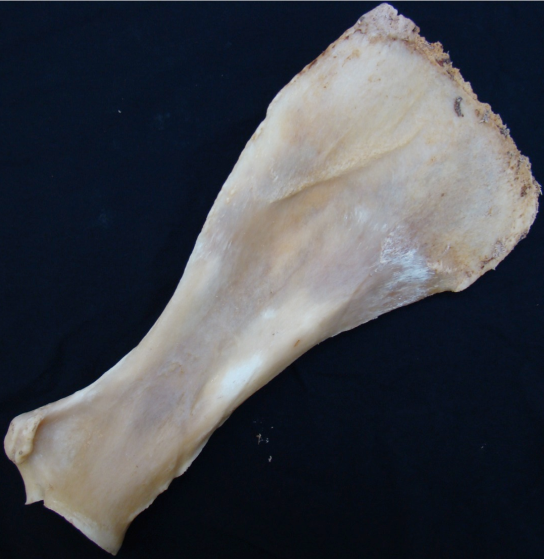 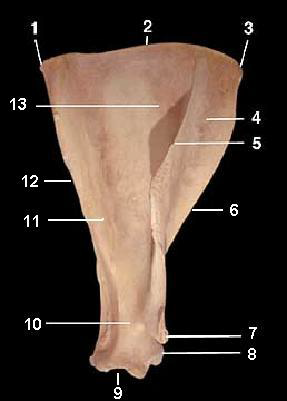 Equide: Spina scapula alçak başlar, yükselir, tekrar alçalarak alt uçta sonlanır. Spina’nın üzerinde tuber spinae scapulae vardır ve geriye doğru biraz taşmıştır. Kemiğin dış yüzü spina scapulae tarafından 1/3'ü fossa supraspinata, 2/3'ü fossa infraspinata olacak şekilde bölünmüştür. Cartilago scapulae yassı ve geniştir. Incisura glenoidalis isimli bir eklem yarığı bulunur.

Ruminant : Spina scapulae alçak başlar, yükselir ve acromion'la son bulur. Kemiğin dış yüzü spina tarafından 1/4'ü fossa supraspinata, 3/4'ü fossa infraspinata olacak şekilde ikiye bölünmüştür. Cartilago scapulae geniştir.

Carnivor : Canis’te spina scapulae alçak başlar, yükselir ve alt uçta aşağı doğru uzayan, processus hamatus isimli bir çıkıntıyla biter. Felis'te burada geriye yönelik processus suprahamatus isimli ikinci bir çıkıntı görülür. Margo cranialis ve dorsalis dış bükeydir. Spina dış yüzü eşit olarak ikiye böler. Cartilago scapulae ip gibi incedir.

Sus : Spina capulae alçak başlar, yükselir ve geriye dönük, büyük bir tuber spinae scapulae yaptıktan sonra tekrar alçalarak biter.
        Margo cranialis dış bükeydir. Fossa infraspinata fossa supraspinata'dan daha enlidir. Cartilago scapulae geniştir.
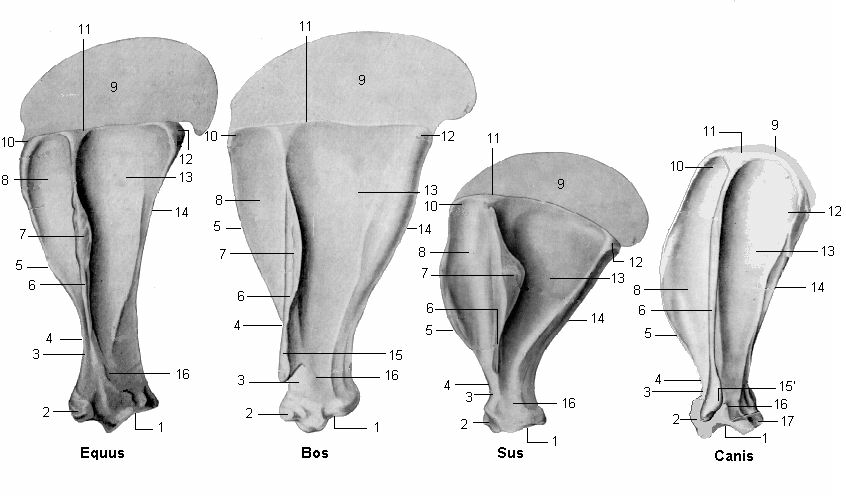 Soru: Bu kemiğin adı nedir? Hangi hayvana aittir? Nereden anladınız? Hangi bacağa aittir? Sağ mı? sol mu? İskelette yerleştiriniz.
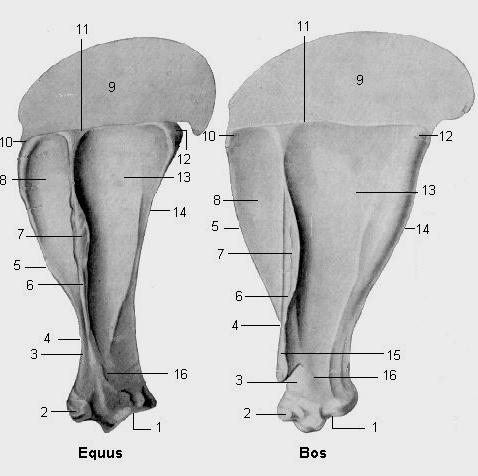 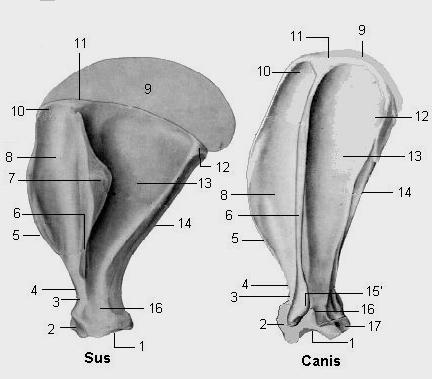 margo dorsalis
angulus cranialis
angulus caudalis
Fossa
supraspinata
fossa infraspinata
margo cranialis
margo caudalis
Tuber spina
scapulae
spina scapulae
acromion
angulus ventralis
tuberculum 
supraarticularis
angulus caudalis
margo dorsalis
angulus cranialis
incisura fossa articularis (Equidae)
facies serrata
facies serrata
tuberculum
supraarticularis
margo cranialis
margo caudalis
fossa articularis
incisura scapulae
processus coracoides
EQUİDAE – BÜYÜK RUMİNANT

Acromion

Ruminant'ta facies lateralis'in 1/4'ü fossa supraspinata, 3/4'üfossa infraspinata'dır. Aynı oran equidae'de sırasıyla 1/3 ve 2/3'tür.

İncisura fossa articularis

Tuberositas spina scapulae
CARNİVOR-KÜÇÜK RUMİNANT  
Carnivor'da fossa supraspinata ile fossa infraspinata'nın oranı birbirine eşittir. Ruminant'ta bu oran sırasıyla 1/4 ve 3/4'tür.
Her iki hayvan türünde de acromion bulunur. Ancak carnivor'da acromion'un ucunda processus hamatus adı verilen bir çıkıntı yer alır.
Carnivor'da tuberculum infraarticulare bulunur. Bu oluşum ruminant'ta yoktur.
Carnivor'da margo cranialis belirgin bir şekilde dışbükeydir. Ruminant'ta ise bu kenar düzdür.
Carnivor'da cartilago scapulae çok dar, ruminant'ta ise geniştir.
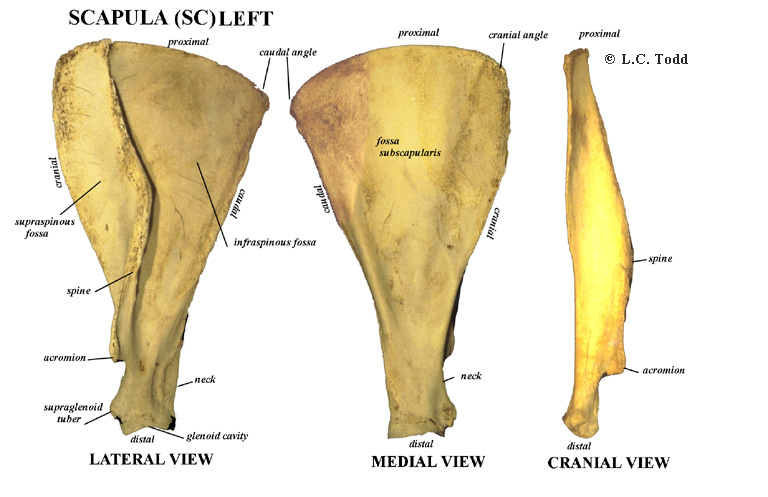 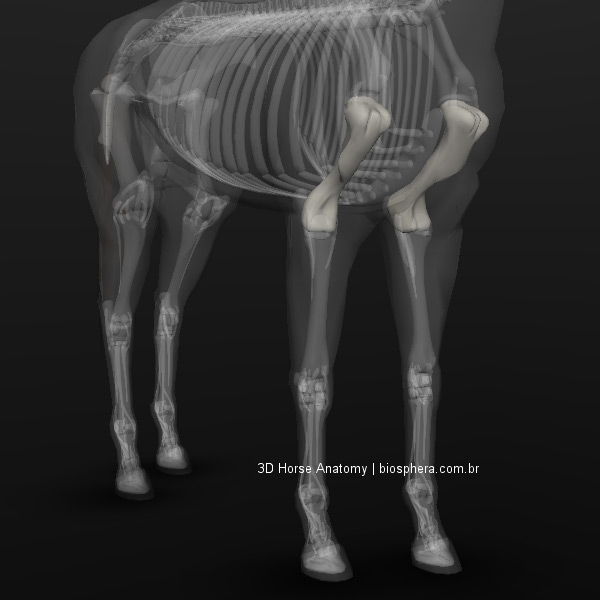 Tuberculum intermedium
Tuberculum
 minus
Tuberculum majus
Tuberositas teres minor
Caput humeri
Sulcus intertubercularis
Crista anconea
Tuberositas deltoidea
Crista humeri
crista epicondylus lateralis
Sulcus m.brachialis
Fossa olecrani
Fossa radialis
Condylus
 lateralis
Fossa nudata synovialis
Condylus medialis
Humerus (Skeleton brachii- kol ya da pazu kemiği)
	. Scapula ile eklemleşen geriye yönelik yuvarlak ucuna caput humeri(1) denir.

• Caputun arka ve alt tarafındaki daralmış bölüm collum humeri (6) dir.

• Caput’un ön ve dış tarafındaki büyük çıkıntı tuberculum majus (2,2’),
• ön ve iç tarafındaki daha küçük çıkıntı tuberculum minus (5) adını alır.

• Bu iki çıkıntı arasında bulunan oluk sulcus intertubercularis (4) adını
alır.

• Sulcu içinde özellikle equide’de belirgin olan yumrulanmaya tuberculum intermedium (3) adı verilir.

• Felis dışındaki türlerde tuberculum majus bir çentikle pars cranialis (2) ve caudalis (2’) diye ikiye ayrılmıştır.

• Equus ve ruminant’larda aynı bölünme tuberculum minus içinde geçerlidir.

• Tuberculum majus’un dış tarafında facies musculi infra spinati (7) isimli bir kas yapışma yüzeyi yer almıştır.
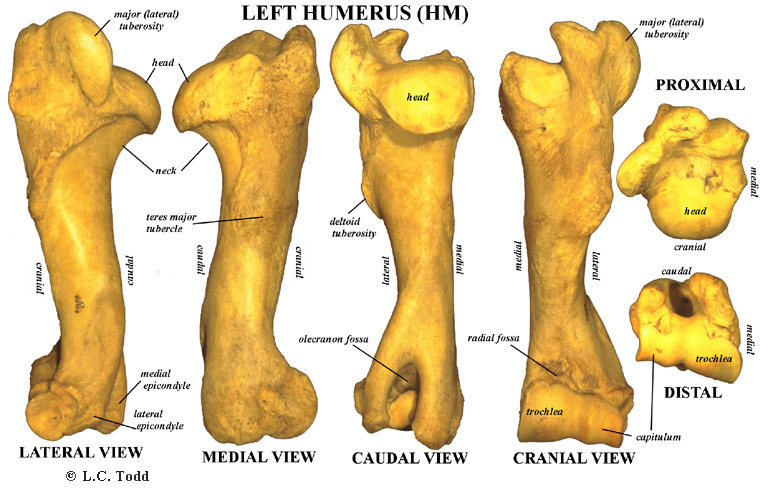 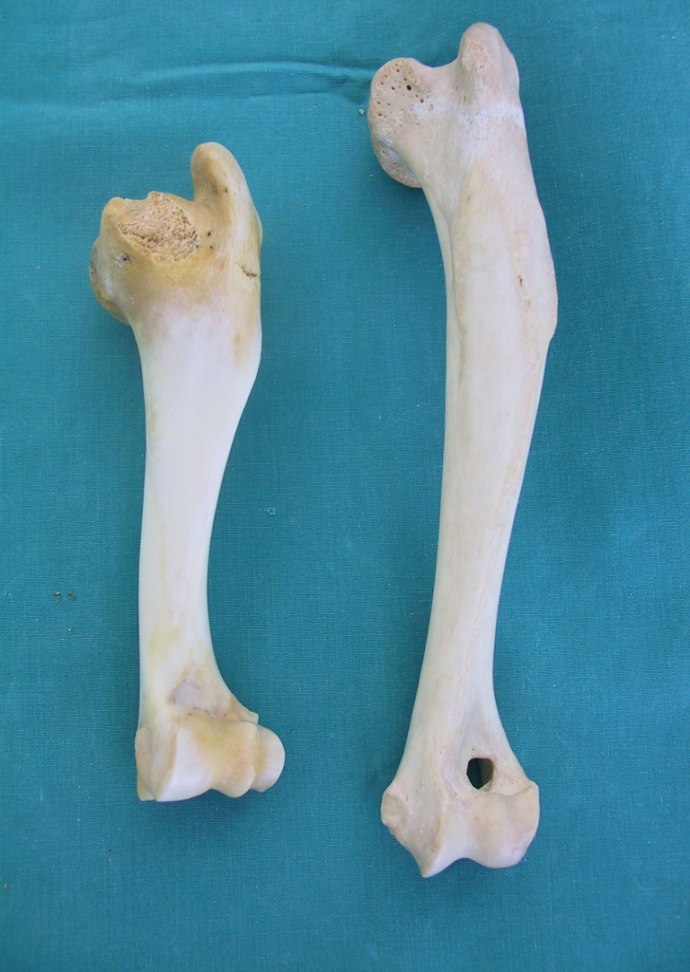 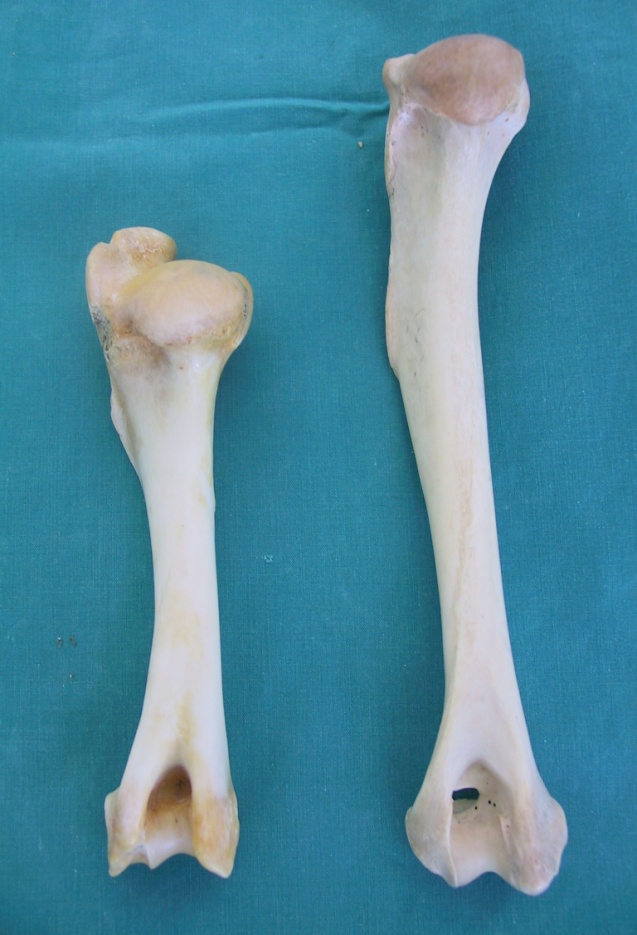 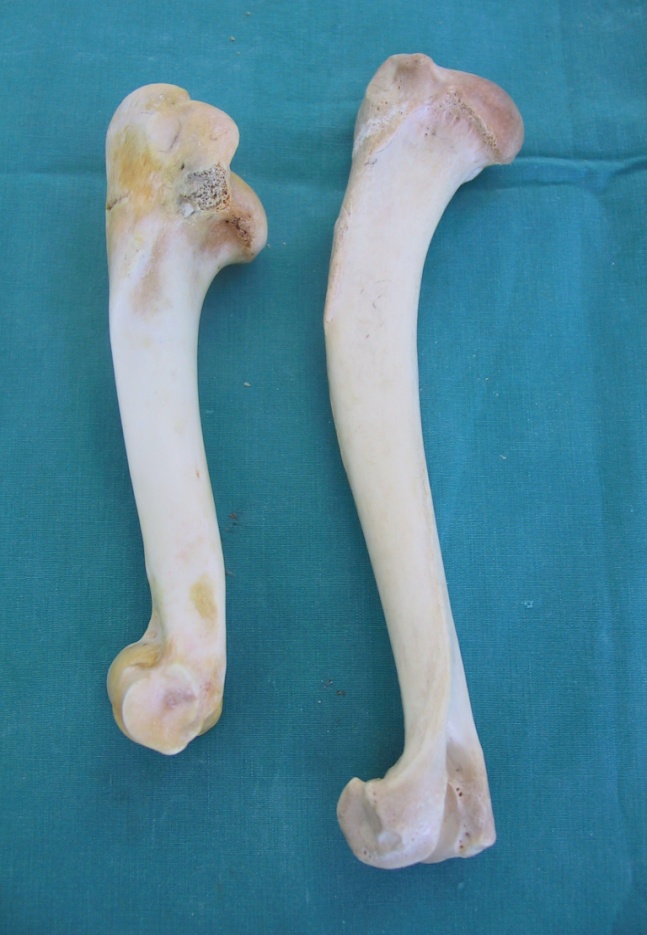 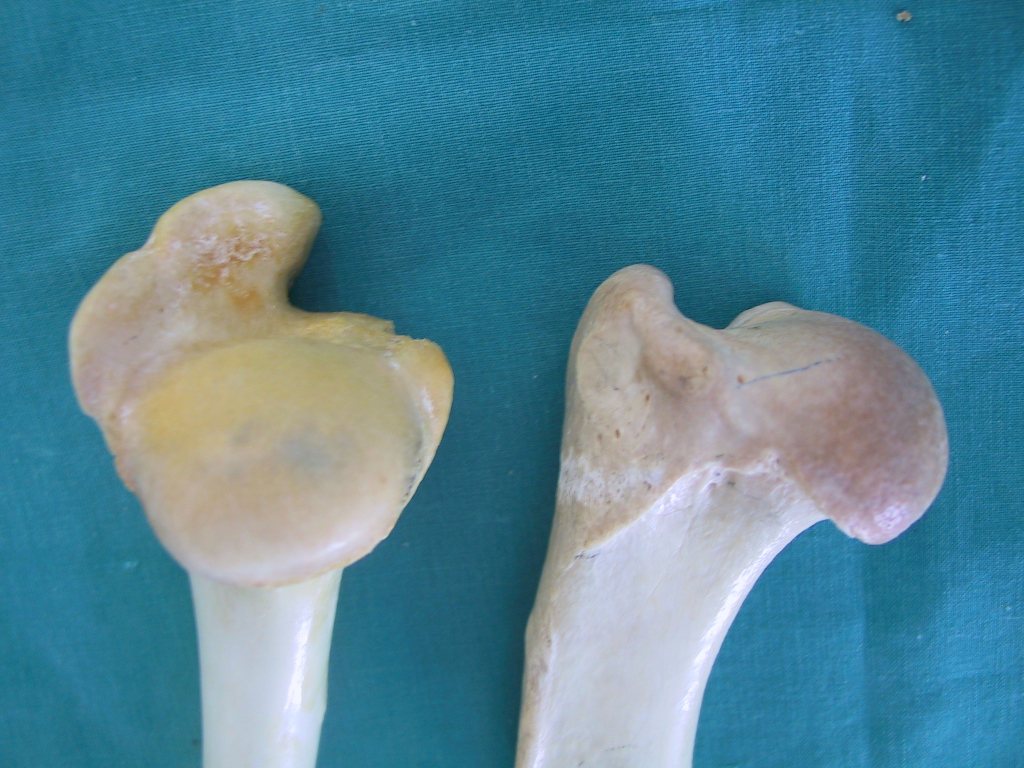 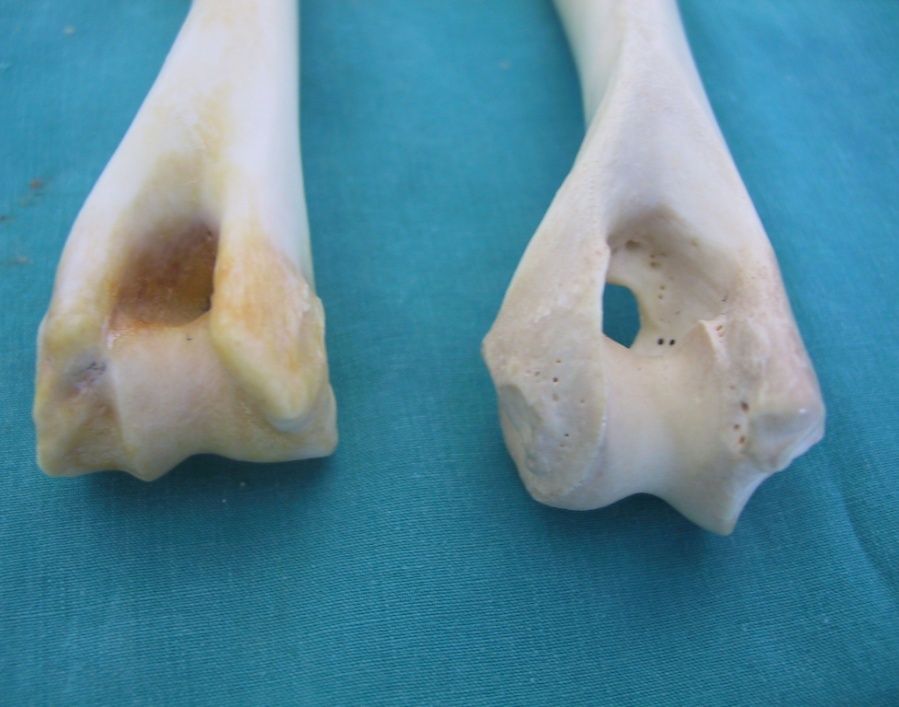 EQUİDAE-BÜYÜK RUMİNANT

Ruminant'ta tuberculum majus yüksek ve sulcus intertubercularis'e

 doğru bükülmüştür. Equidae'de aynı oluşum, daha kısa ve böyle bir 

bükülme yapmaz

Tuberculum intermedium, equidae'de bulunur, ruminant'ta

belirsizdir.

Sulcus intertubercularis, equidae'de iki, ruminant'ta ise bir oluk 

şeklindedir.
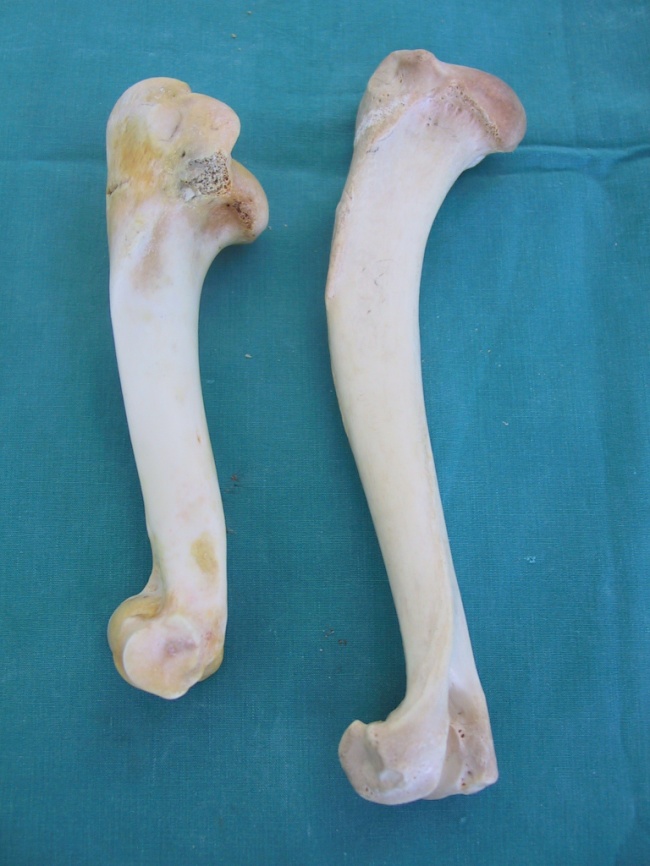 CARNİVOR-KÜÇÜK RUMİNANT 
 Ruminant'ta, tuberculum majus yüksek ve sulcus 

intertubercularis'e doğru bükülmüştür. Carnivor'da aynı çıkıntı, 

ancak caput humeri seviyesindedir.

 Ruminant'ta, humerus'un distal ucunda fossa radialis ve fossa 

olecrani bulunur. Canis'te ise foramen supratrochleare, felis'te de 

foramen supracondylare vardır.
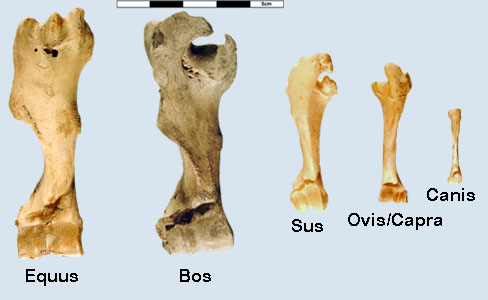 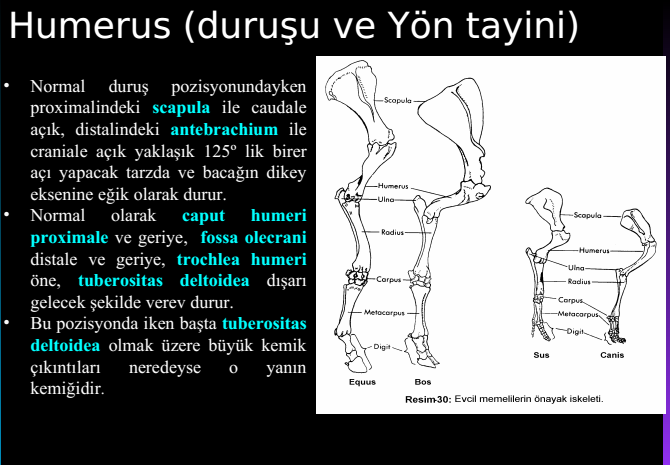 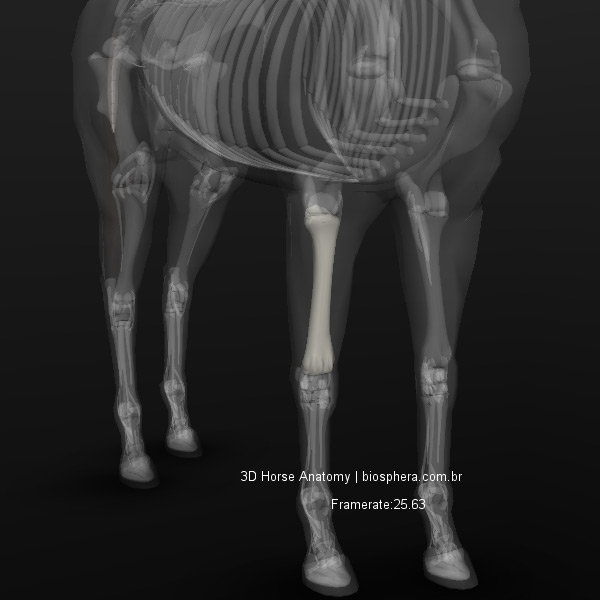 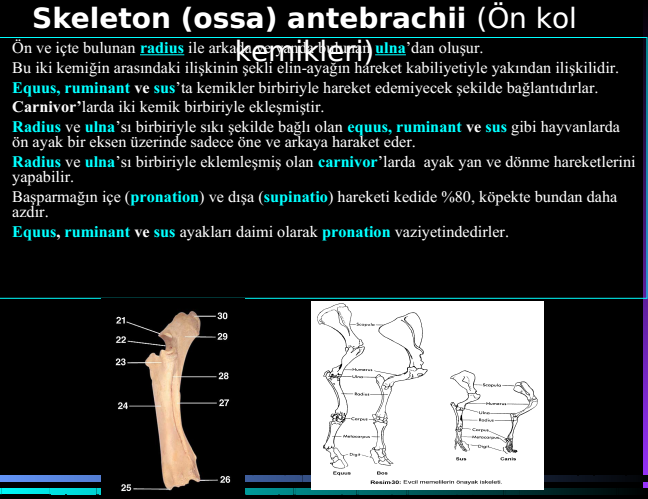 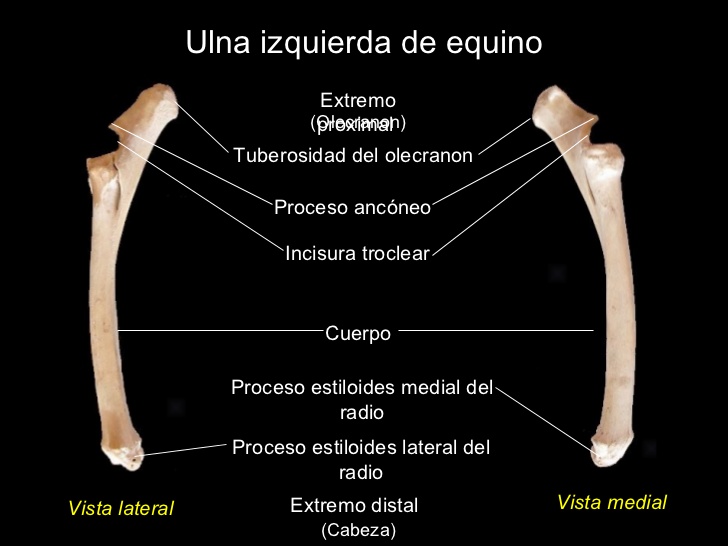 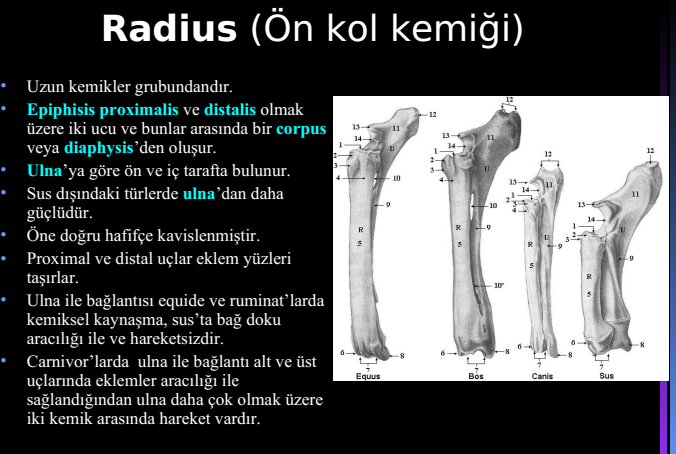 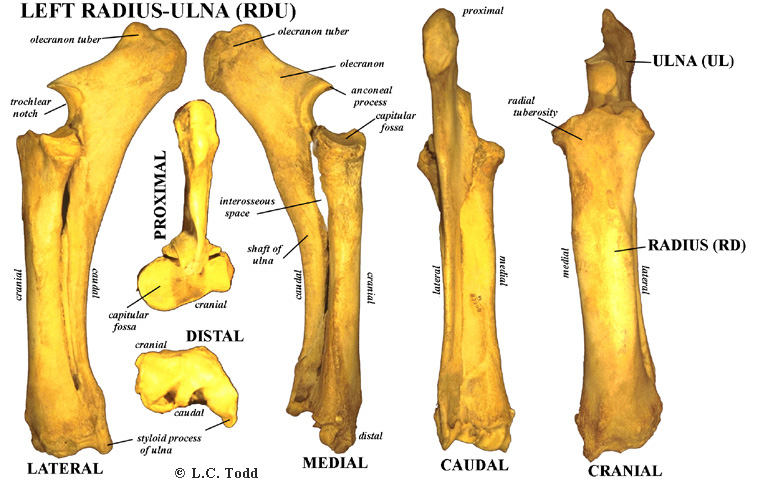 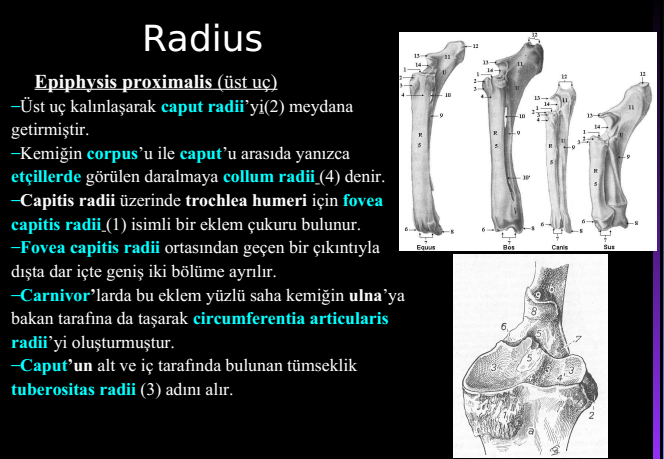 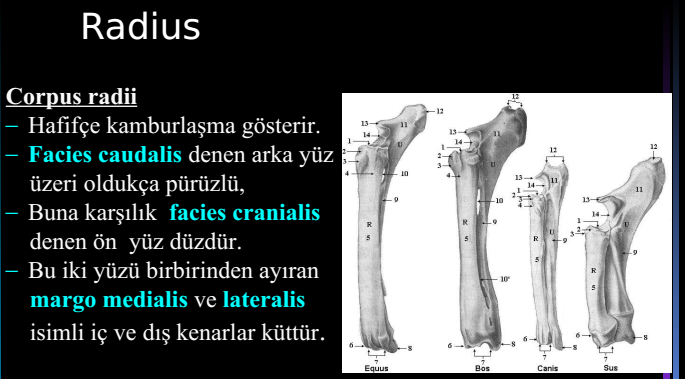 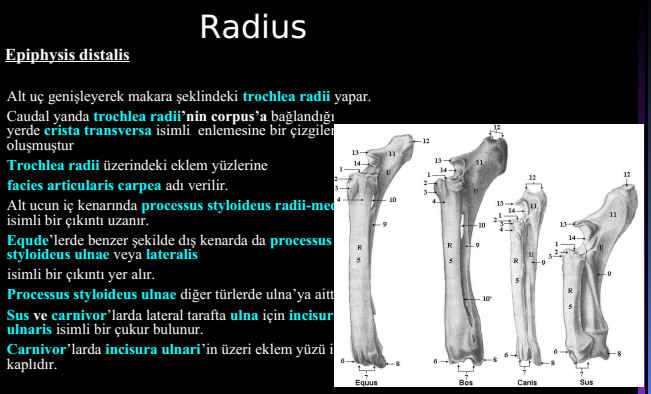 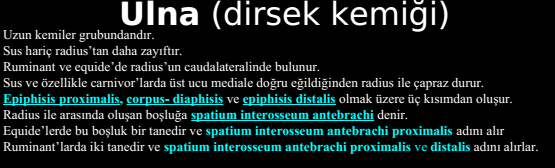 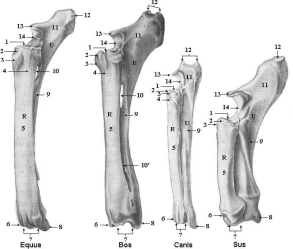 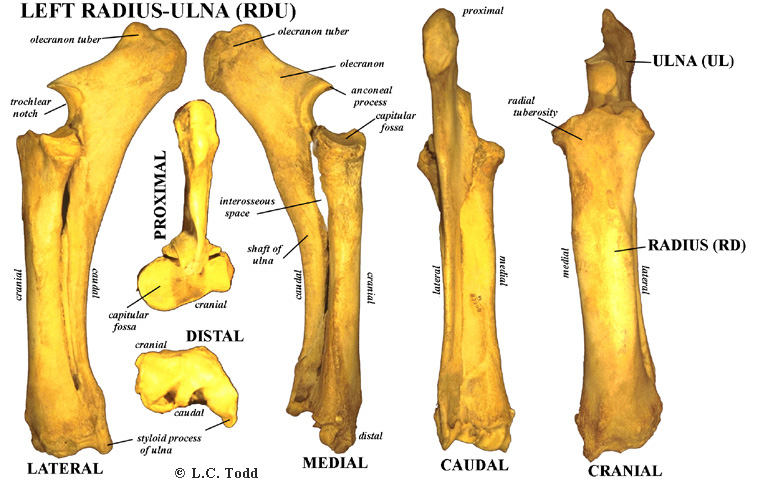 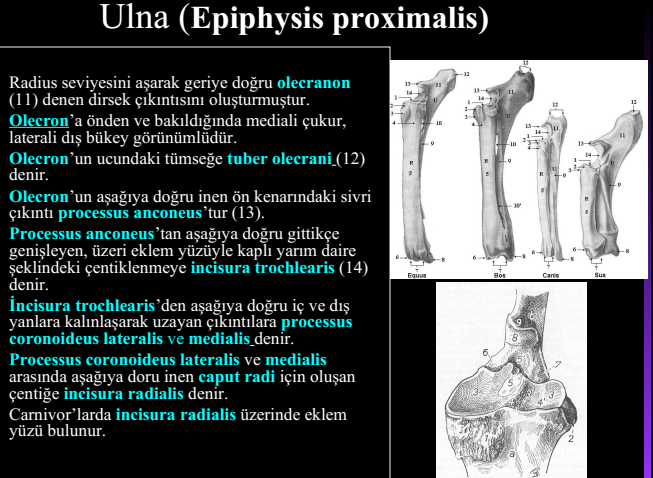 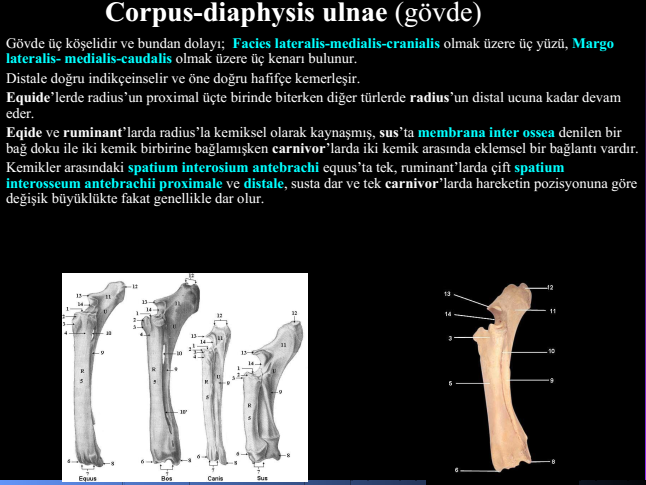 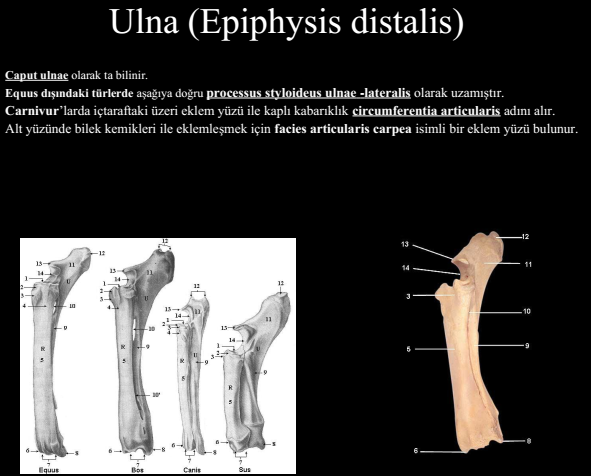 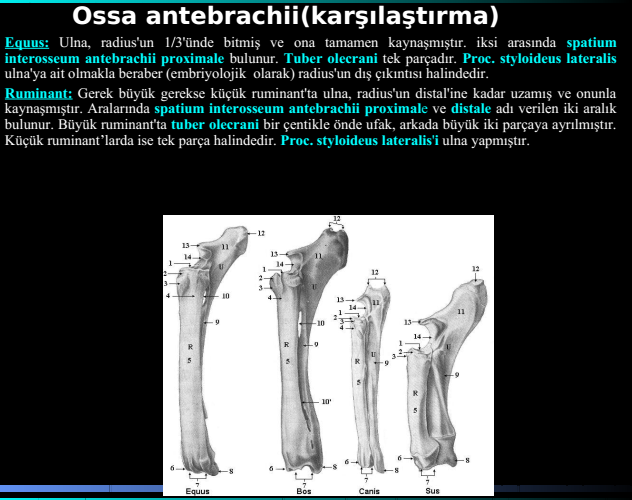 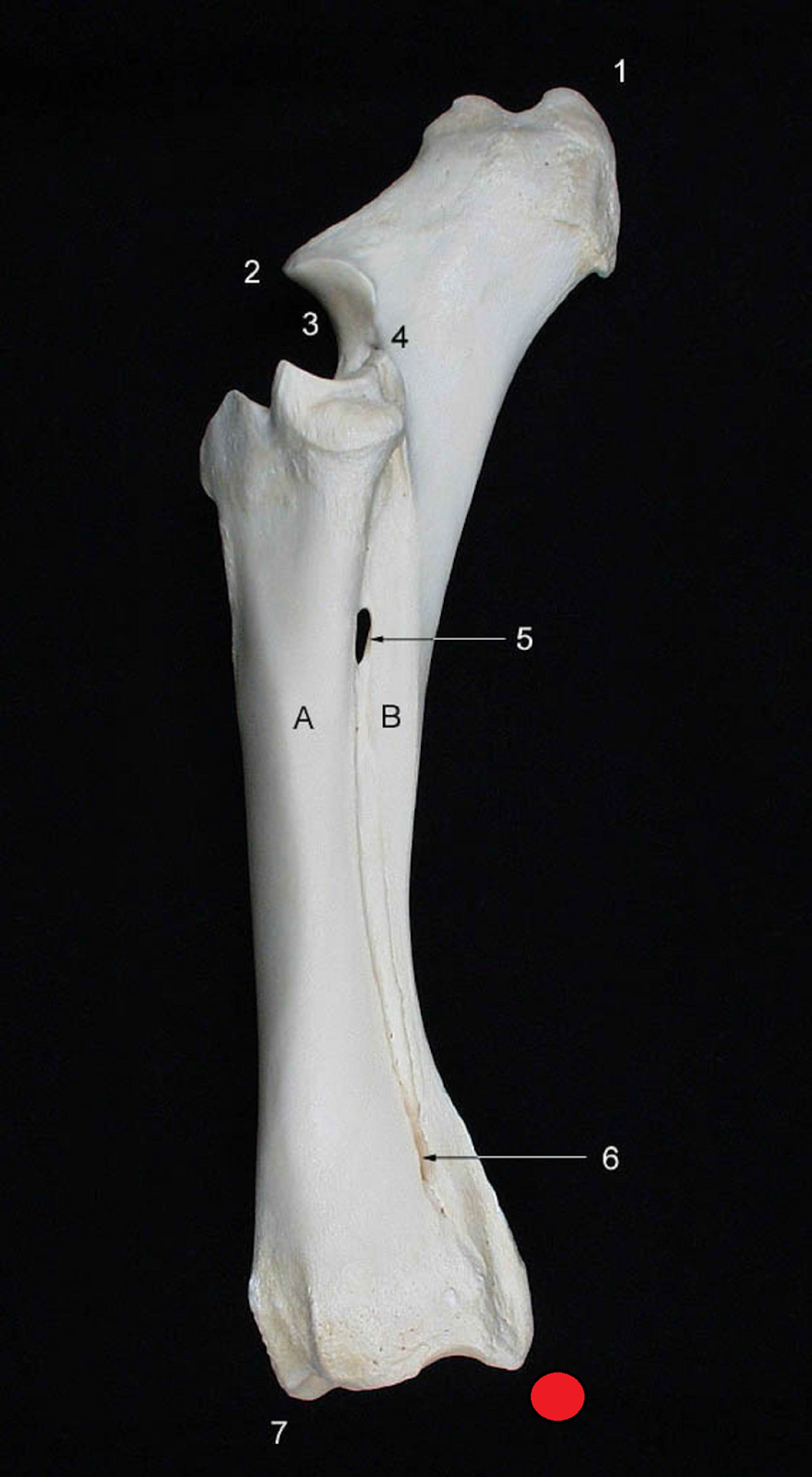 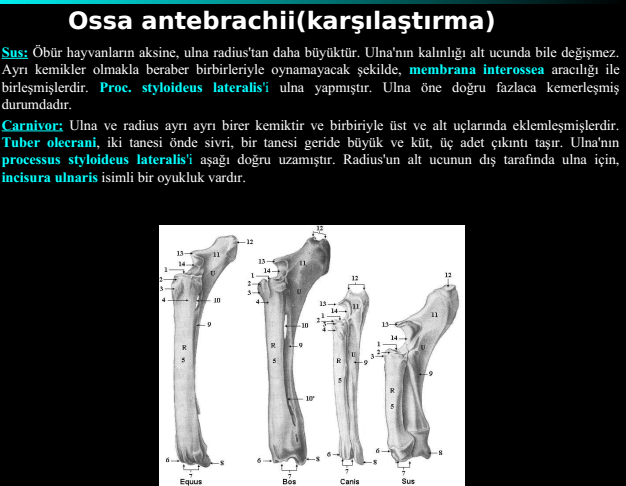 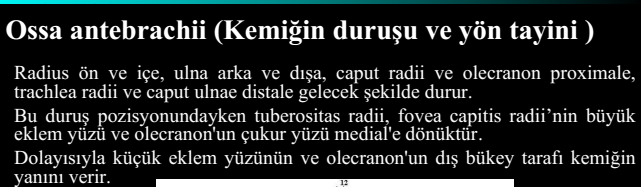 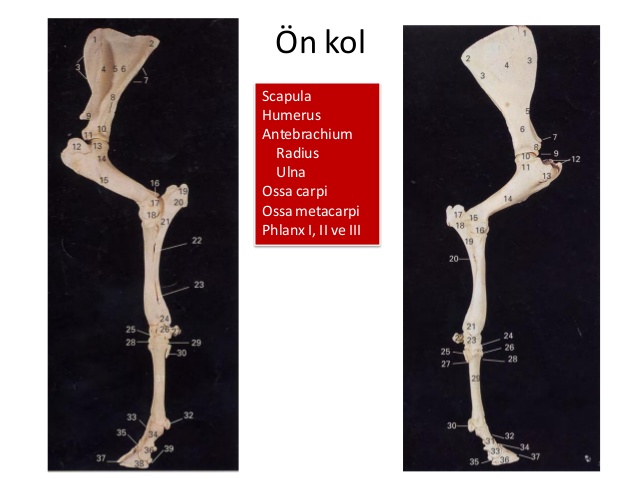 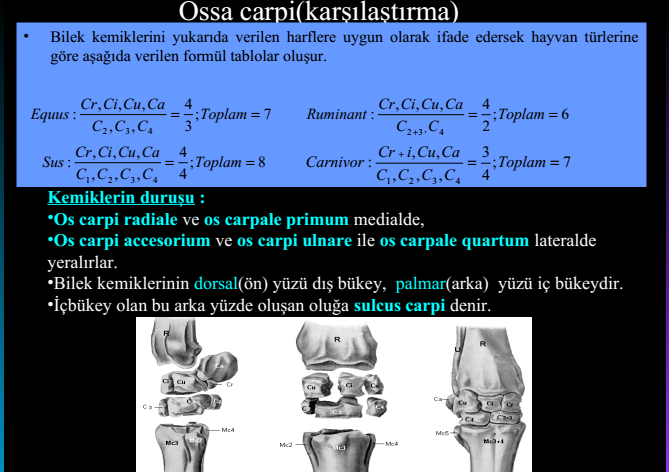 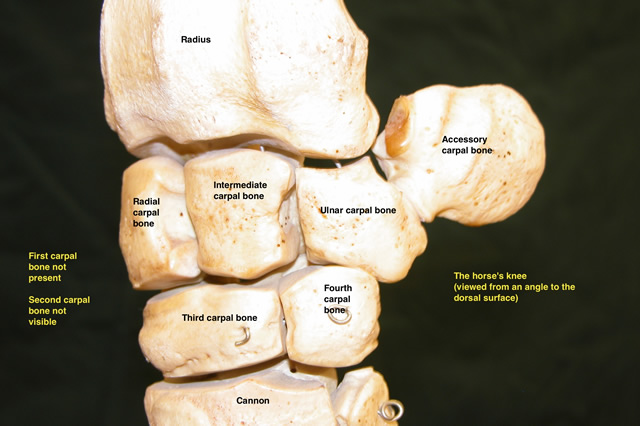 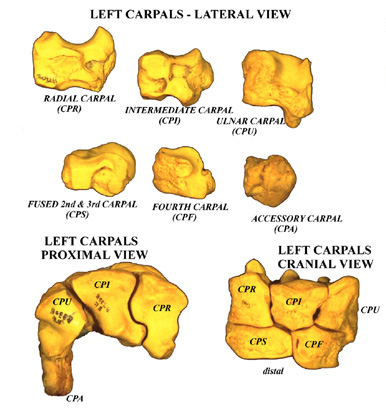 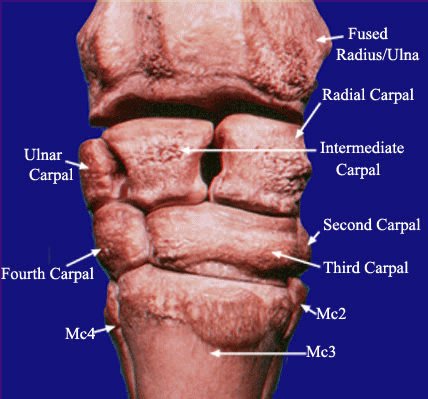 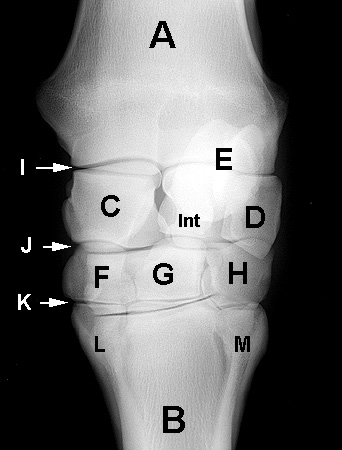 Ossa Carpi
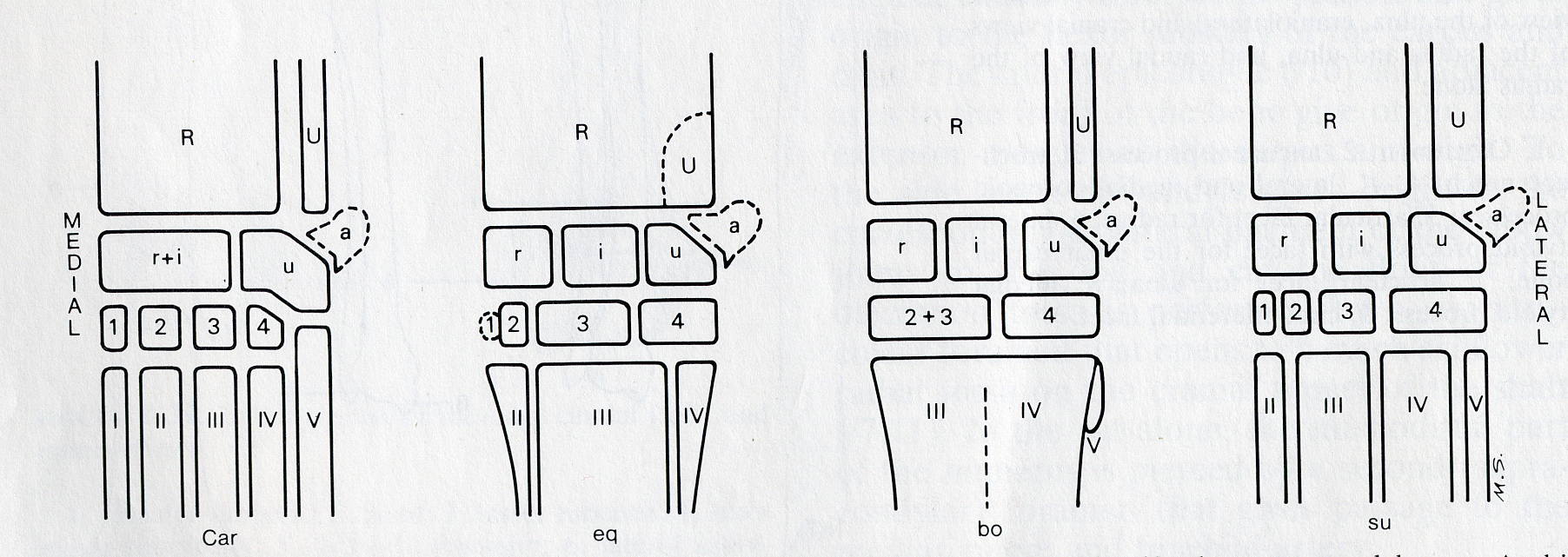 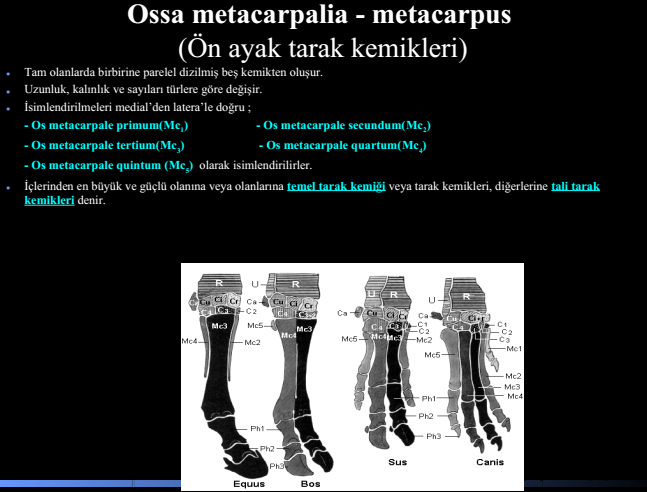 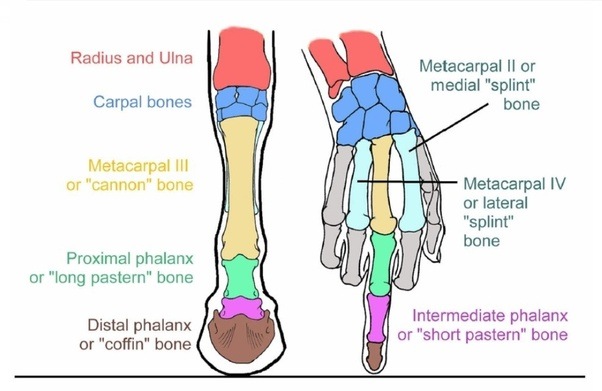 Ossa Metacarpalia (Metacarpus)
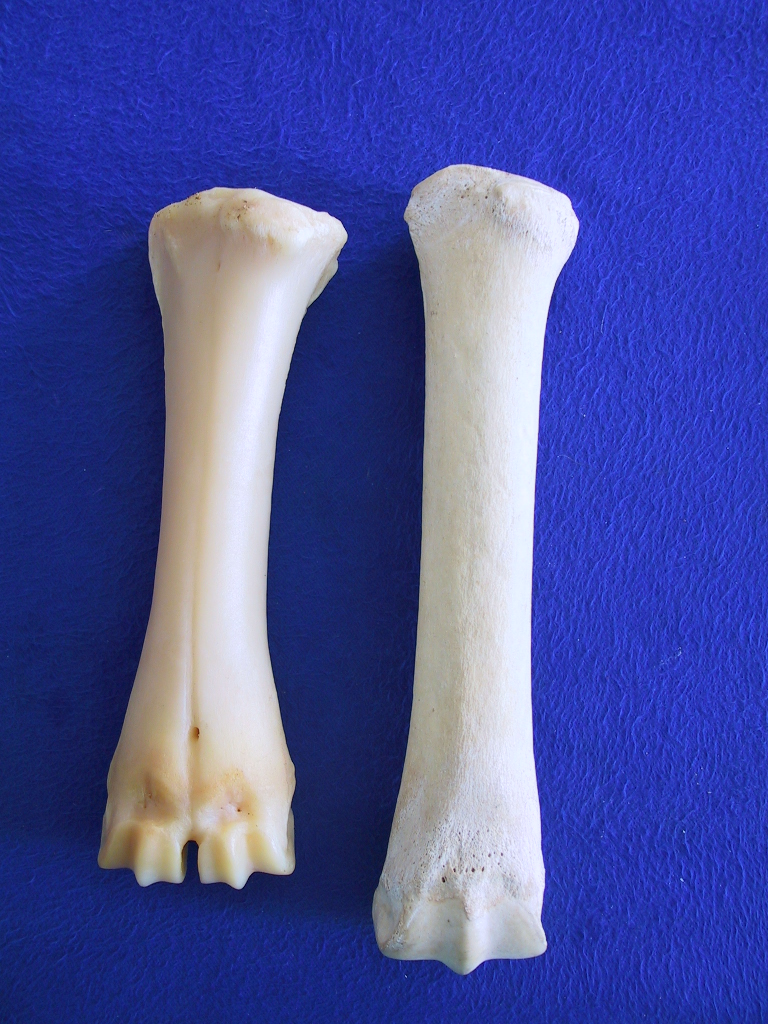 Ruminant
Equidae
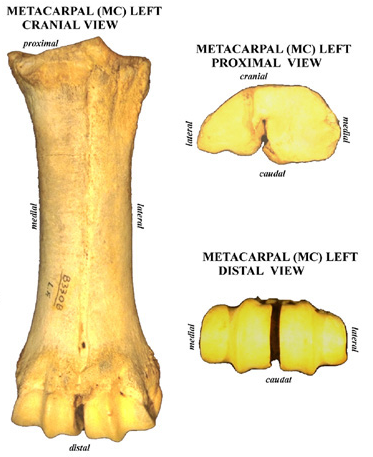 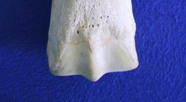 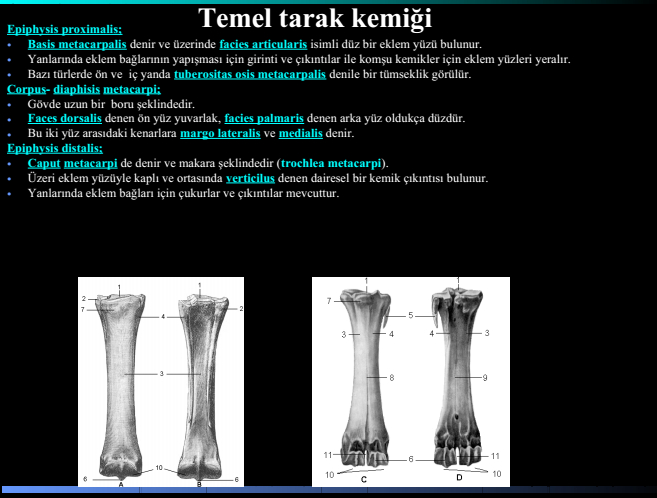 Equidae
Ruminant
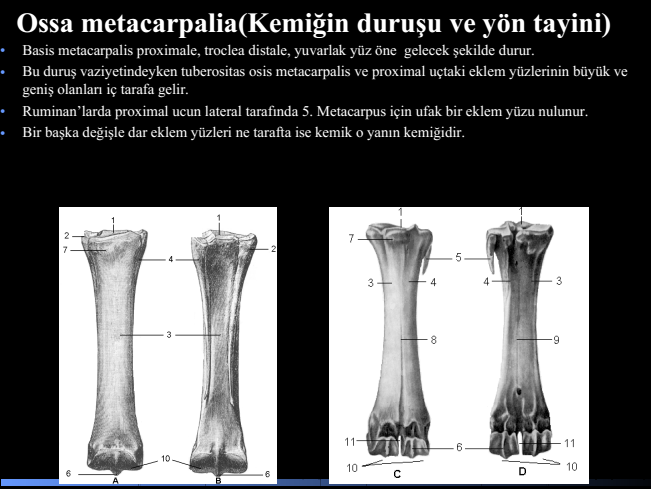 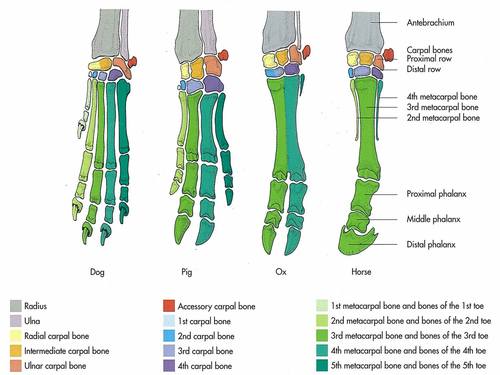 Ossa Digitorum Manus
P1
P2
P3
Ruminant
P2
P3
P1
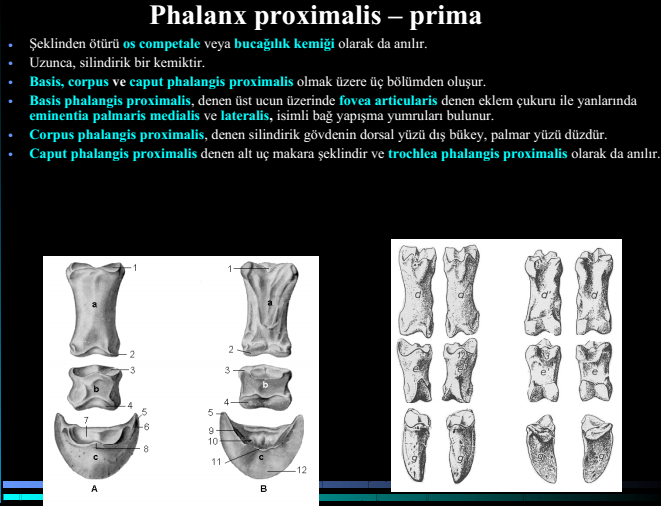 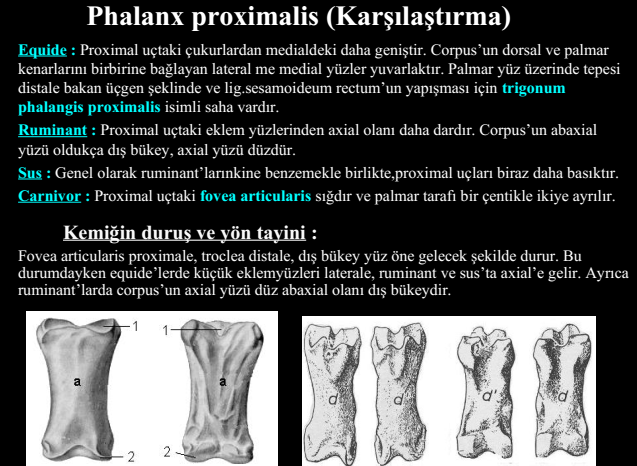 Equidae
P1
P1
P2
P2
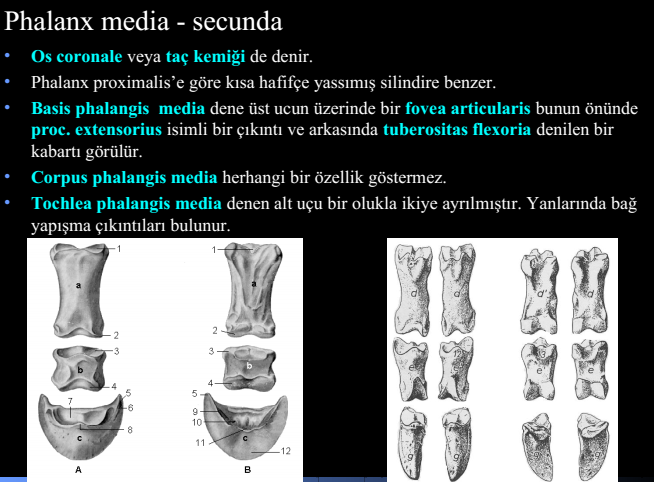 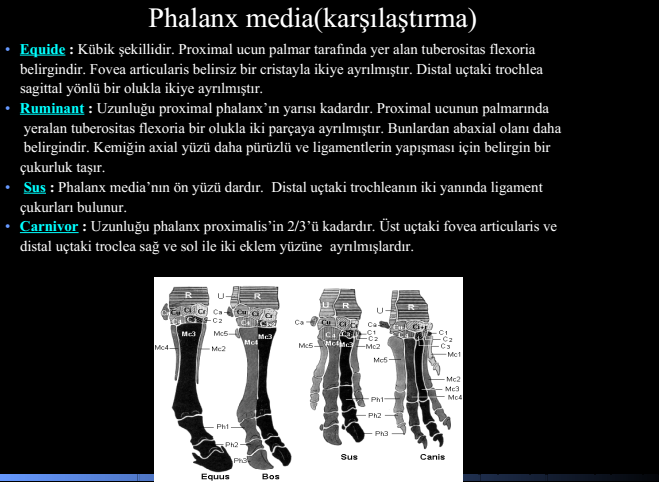 Equidae
P3